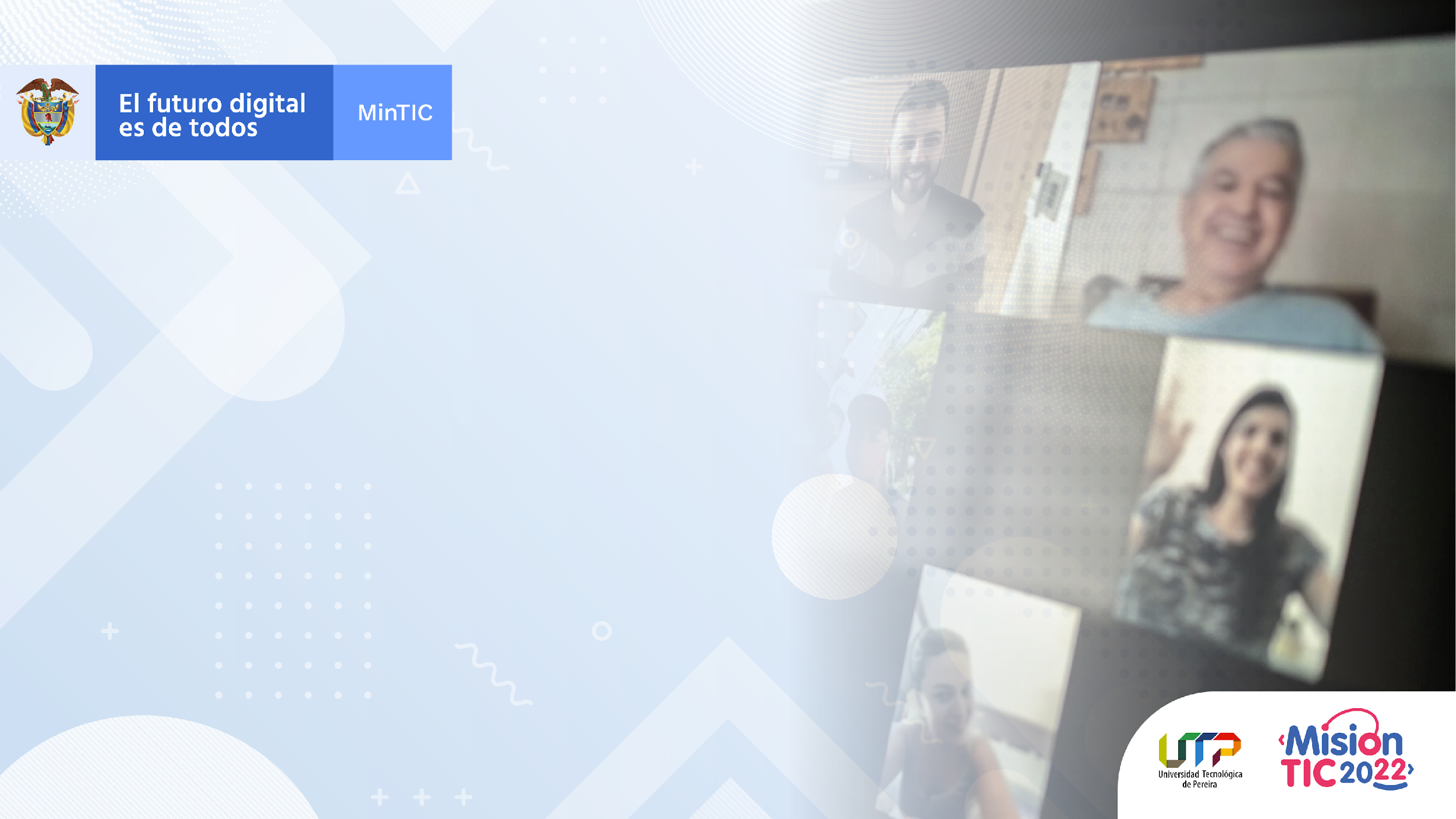 PRODUCTIVIDAD Y PROACTIVIDAD
“La productividad nunca es accidental; siempre es el resultado de la unión entre el  compromiso, el tiempo, la excelencia, la planeación inteligente y un esfuerzo concentrado”. Stephen Covey
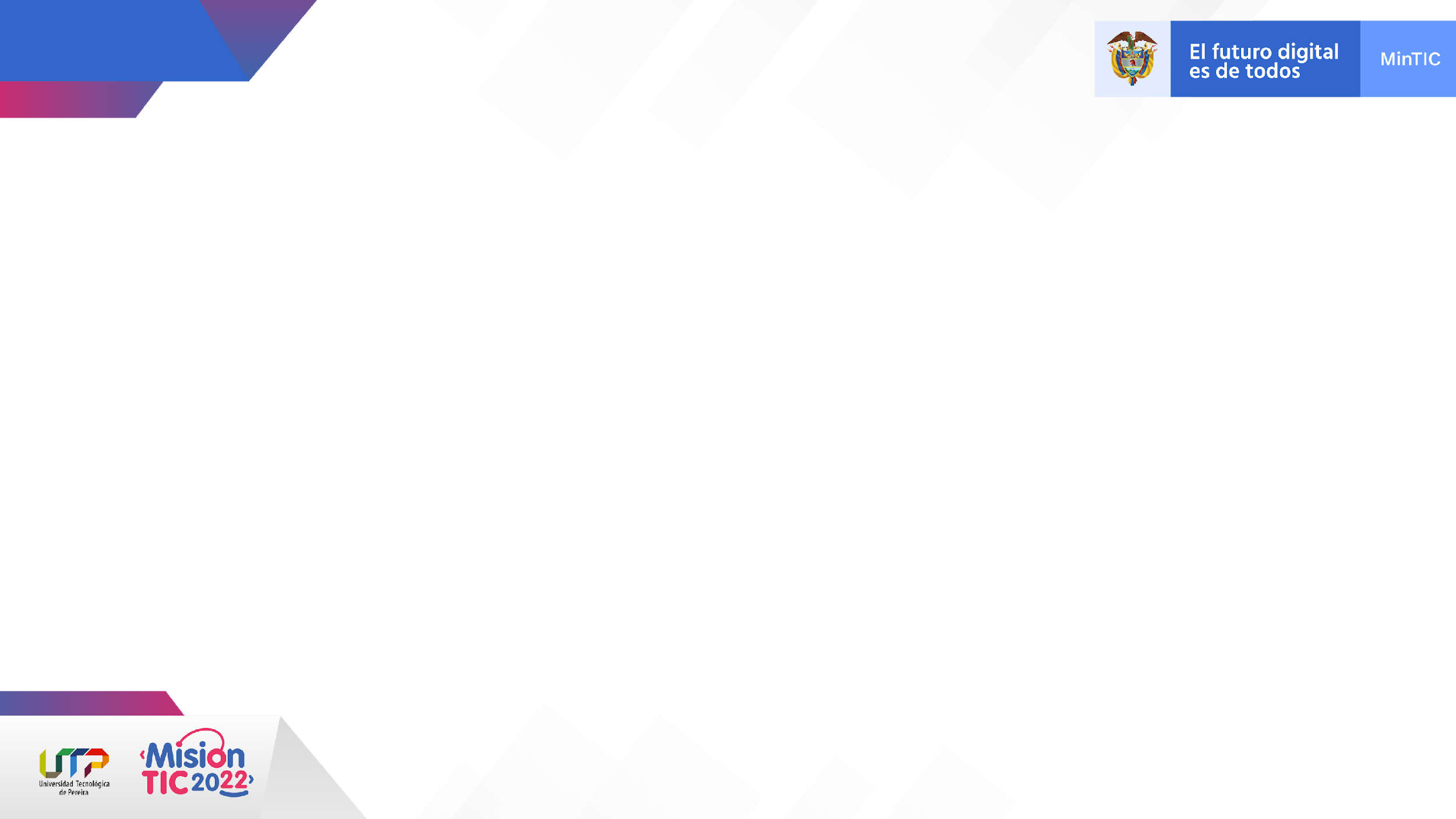 Gestión Del Tiempo Y Gerenciamiento De La Rutina.
Concepto del tiempo y sus variables

Diferencias entre rutina y hábito o costumbre.  "Una acción repetida se vuelve un hábito, un hábito repetido se vuelve una costumbre y la práctica de una serie de costumbres se vuelve un estilo de vid”. anónimo.

Administración del tiempo
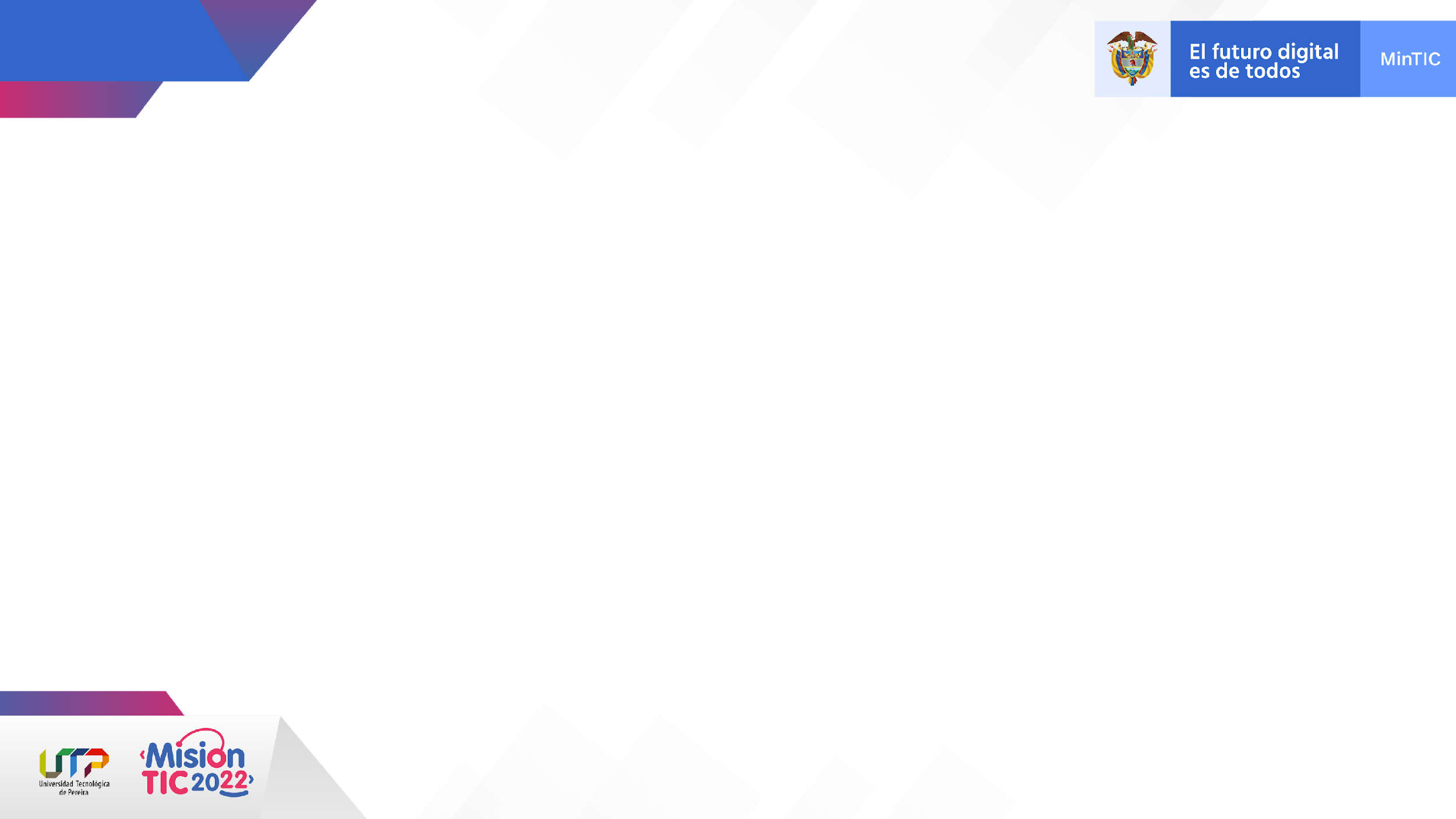 Resolución De Conflictos
¿Qué es conflicto?

Variables del conflicto

Solución pacífica del conflicto
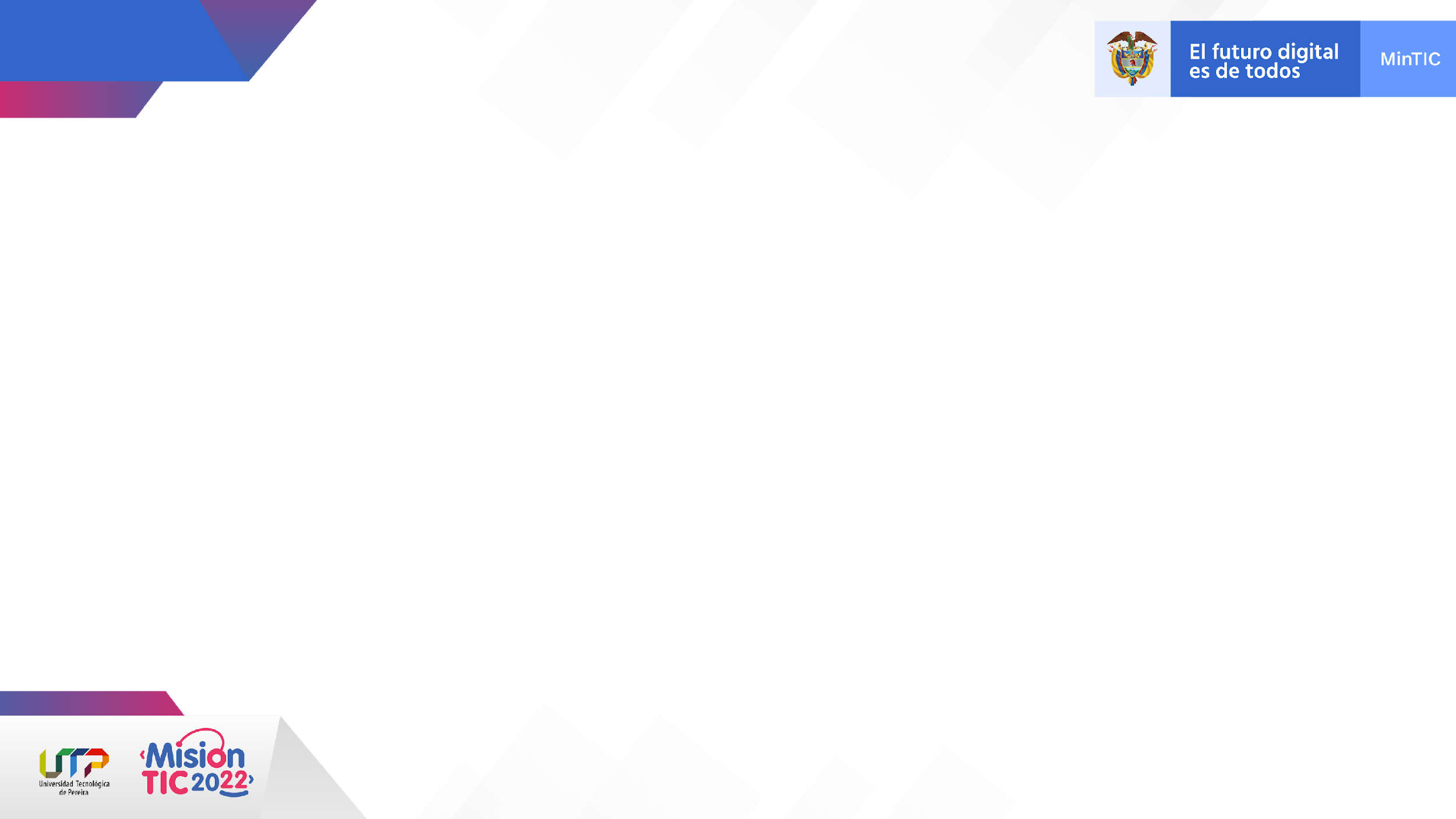 Identificación De Mi Espacio Social Y Futuro De Acción.
Cartografía empresarial